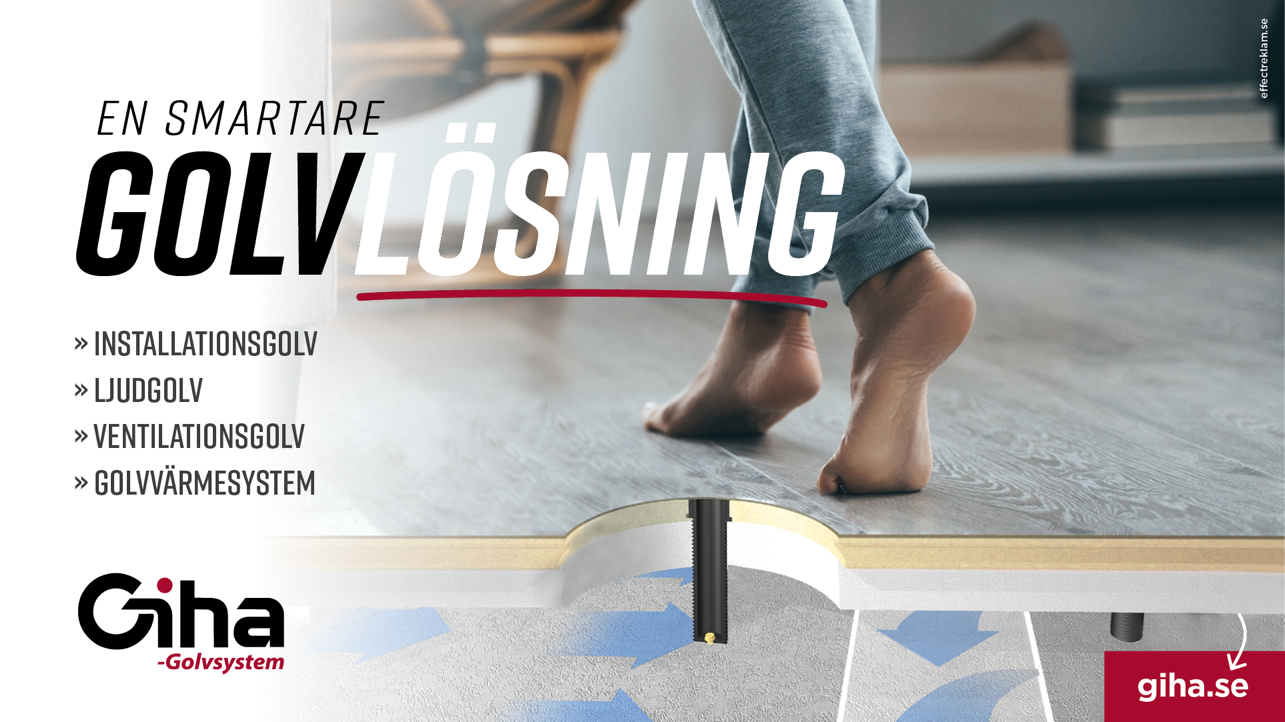 Fördelar – Giha golvsystem
KOSTNADSEFFEKTIVT - snabb montering

MILJÖVÄNLIGT - färre ingående komponenter 

BÄTTRE ARBETSMILJÖ - lättare hantering och kortare monteringstid

BÄTTRE SLUTRESULTAT - Jämna golv med bättre inomhusklimat som klarar höga belastningar och ger varmare golv och bättre ventilation
För nybyggnation eller renovering
Ingen avjämning av betong krävs - färre arbetsmoment
Snabb installation av rör- och kabeldragningar m m
Kan kompletteras med isolering på undersidan av skivan
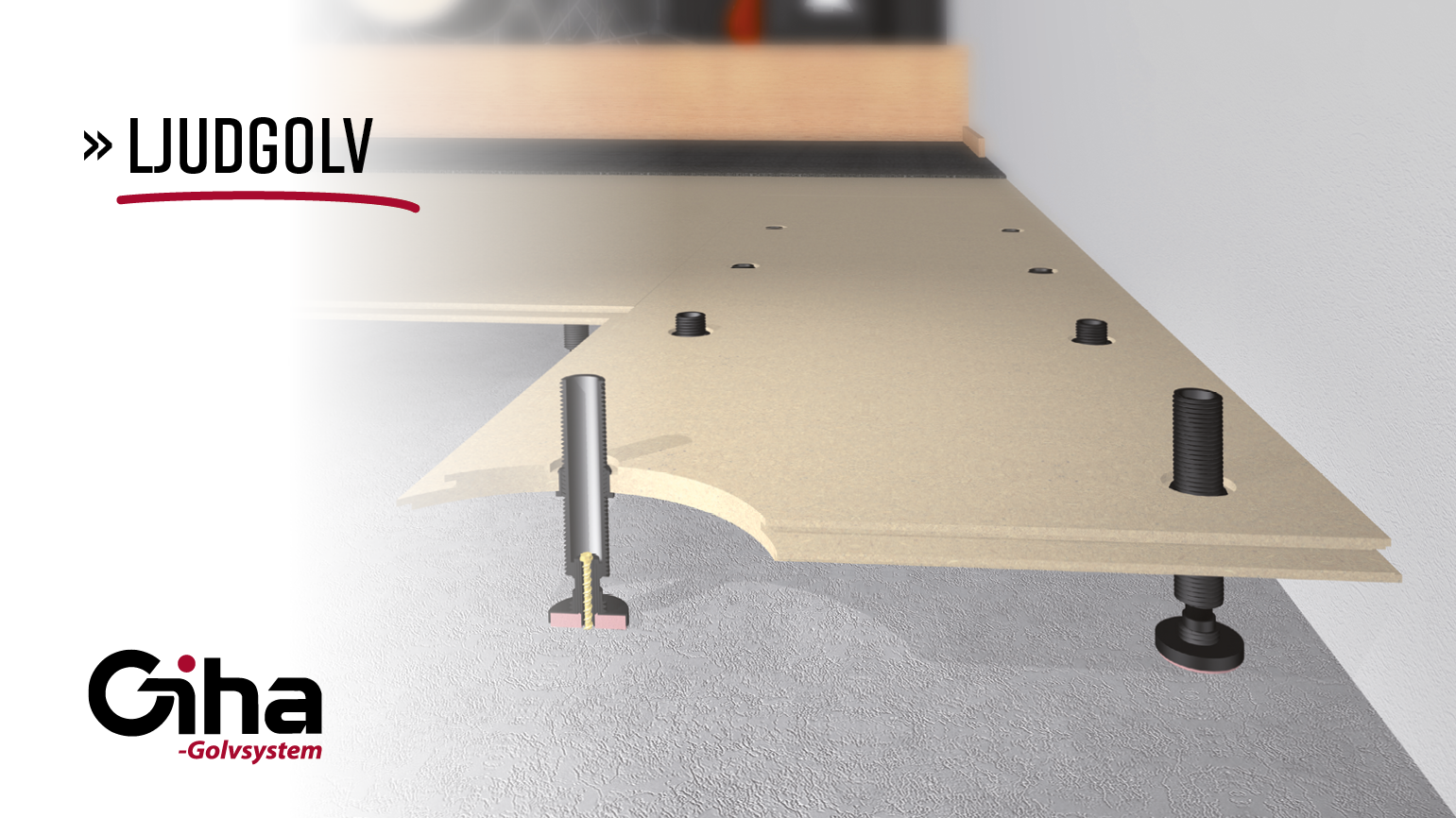 Patenterad ljudfot som effektivt reducerar ljud
Där behov av hög ljudisolering krävs i t ex idrottshallar, offentliga byggnader, flerfamiljshus o s v.
Kan kompletteras med isolering på undersidan av skivan
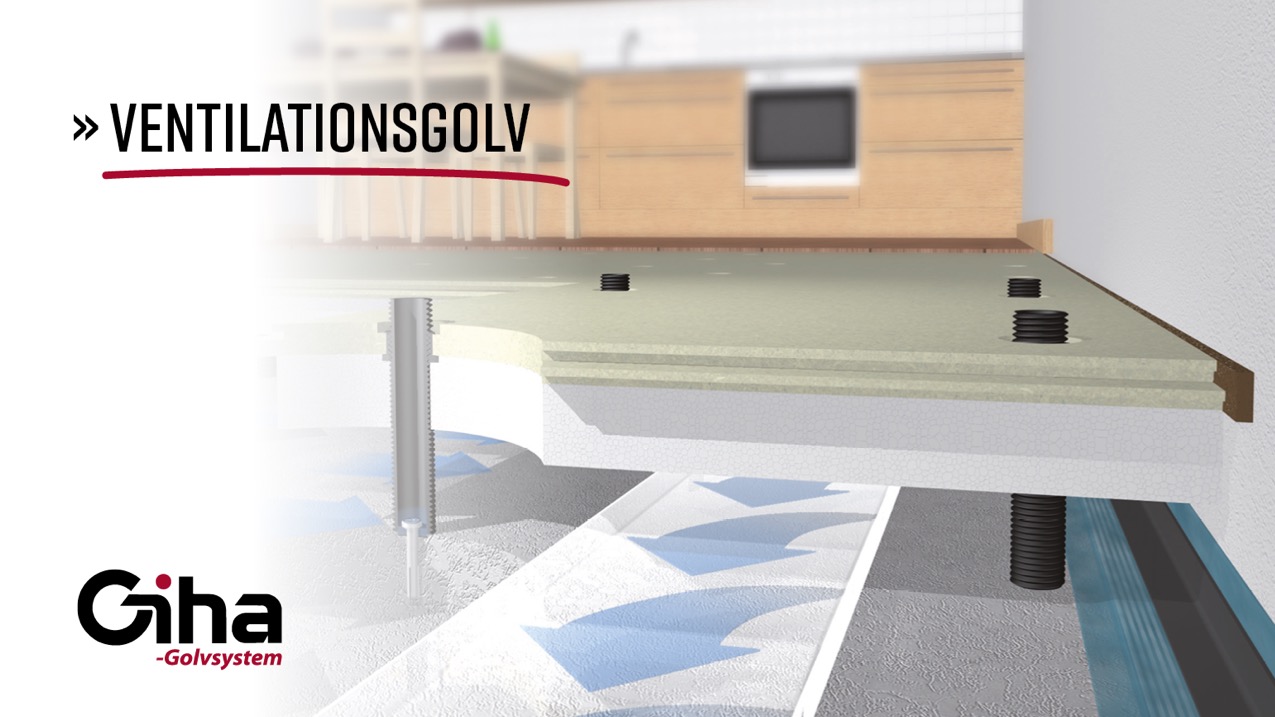 Vid radon, mögel eller fuktproblem
Patenterad och utprovad funktion
Ger bättre inomhusklimat och varmare golv
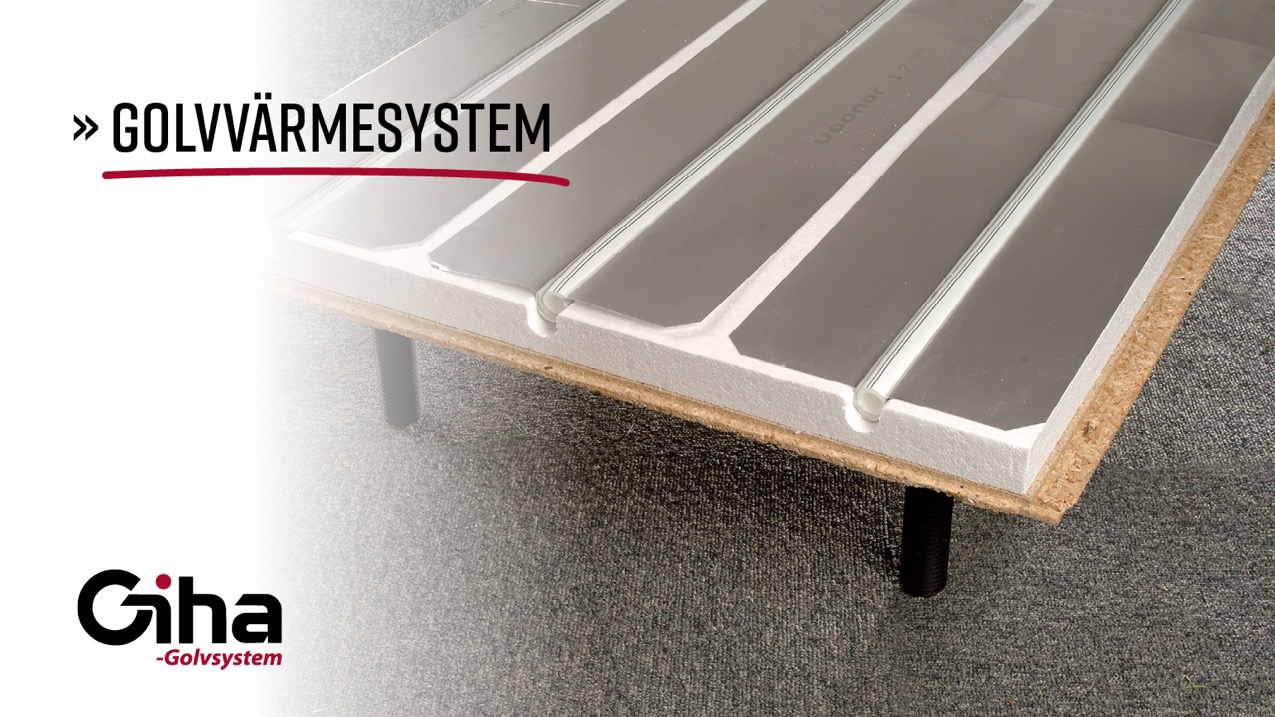 Spårat isolerat undergolv med värmeplåtar och rör i ett komplett system
För renovering och nybyggnation
Snabb montering och installation
Ljudfot
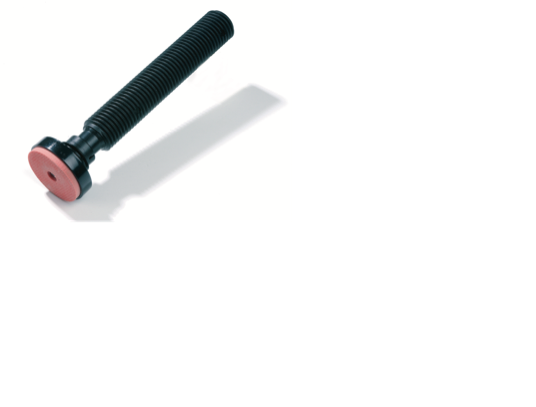 Används vid höga krav på ljudisolering
Fästs in i två punkter per skiva med specialhylsa som gör att elastomer inte kortsluts

För trä används en aningen mjukare kudde

Kompletteras med ett eller två lager gips beroende på kravnivå
Vanlig fot
Kan användas för att klara normala ljudkrav

Min ca 150 mm betong  kompletteras då med 1 lager gips

Fördelar – golvet blir ännu mer stabilt och det kan även göras ”högbyggande” (ex översta våningen)
Förväntad ljudisolering – provat på SP 2011
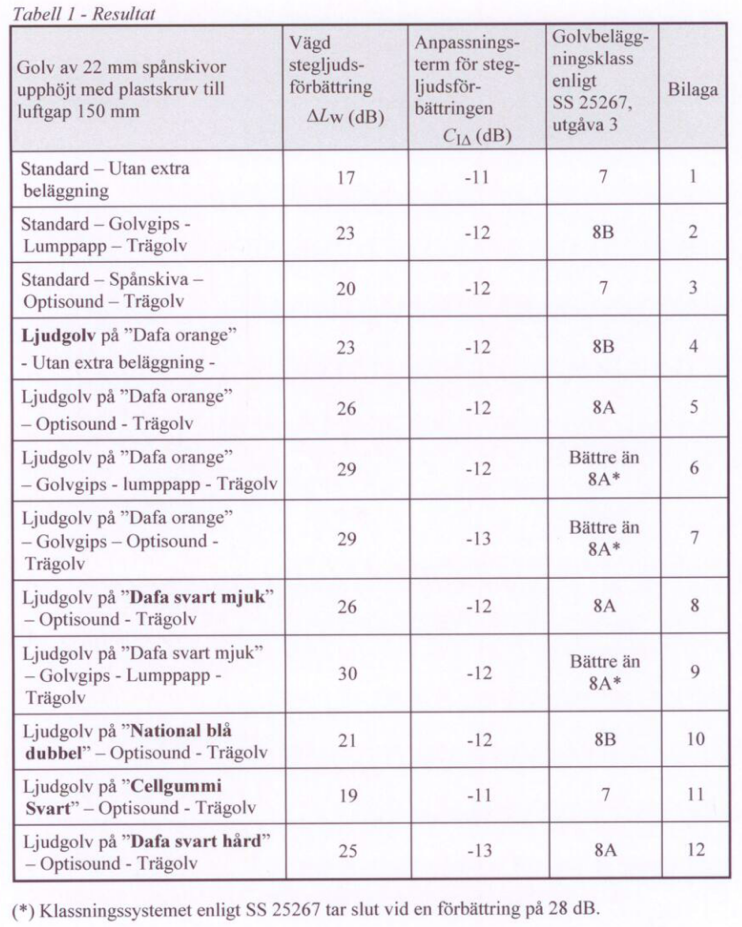 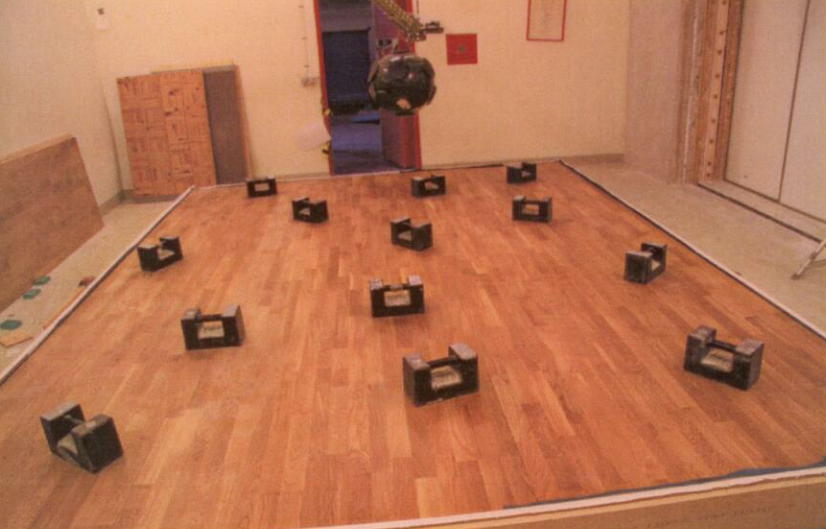 Fältmätningar – några exempel
Vävskedsgatan – årets bygge 2006 (Ljudgolv standard+ parkett samt HD/F 120/27)  klass B

Sunnanvindsgatan (150 btg+GIHA standard+13 gips)  BBR
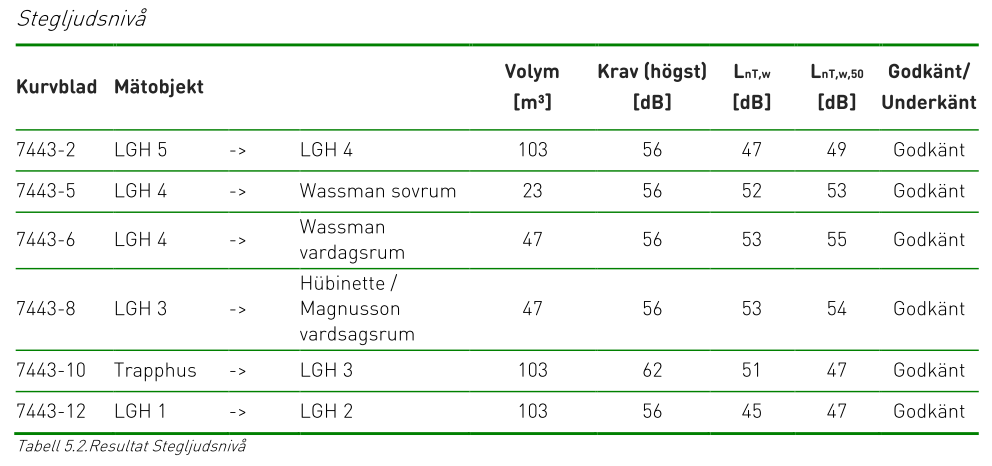 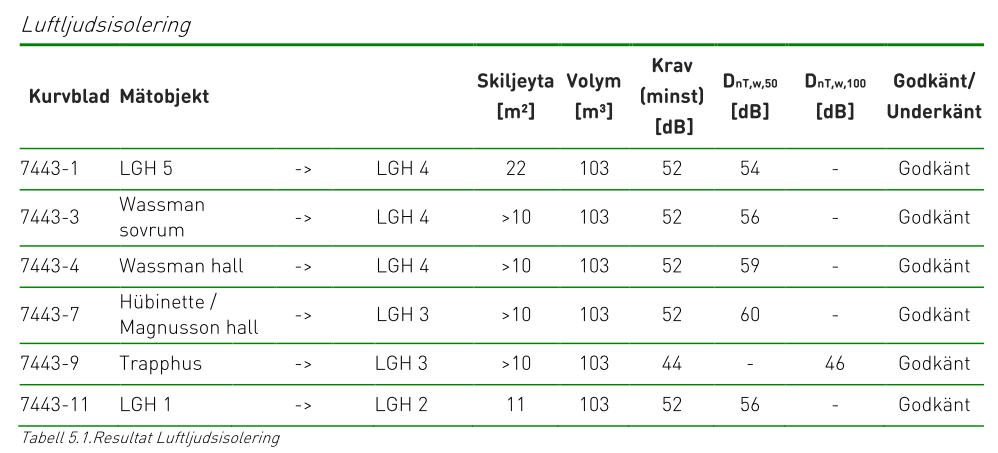 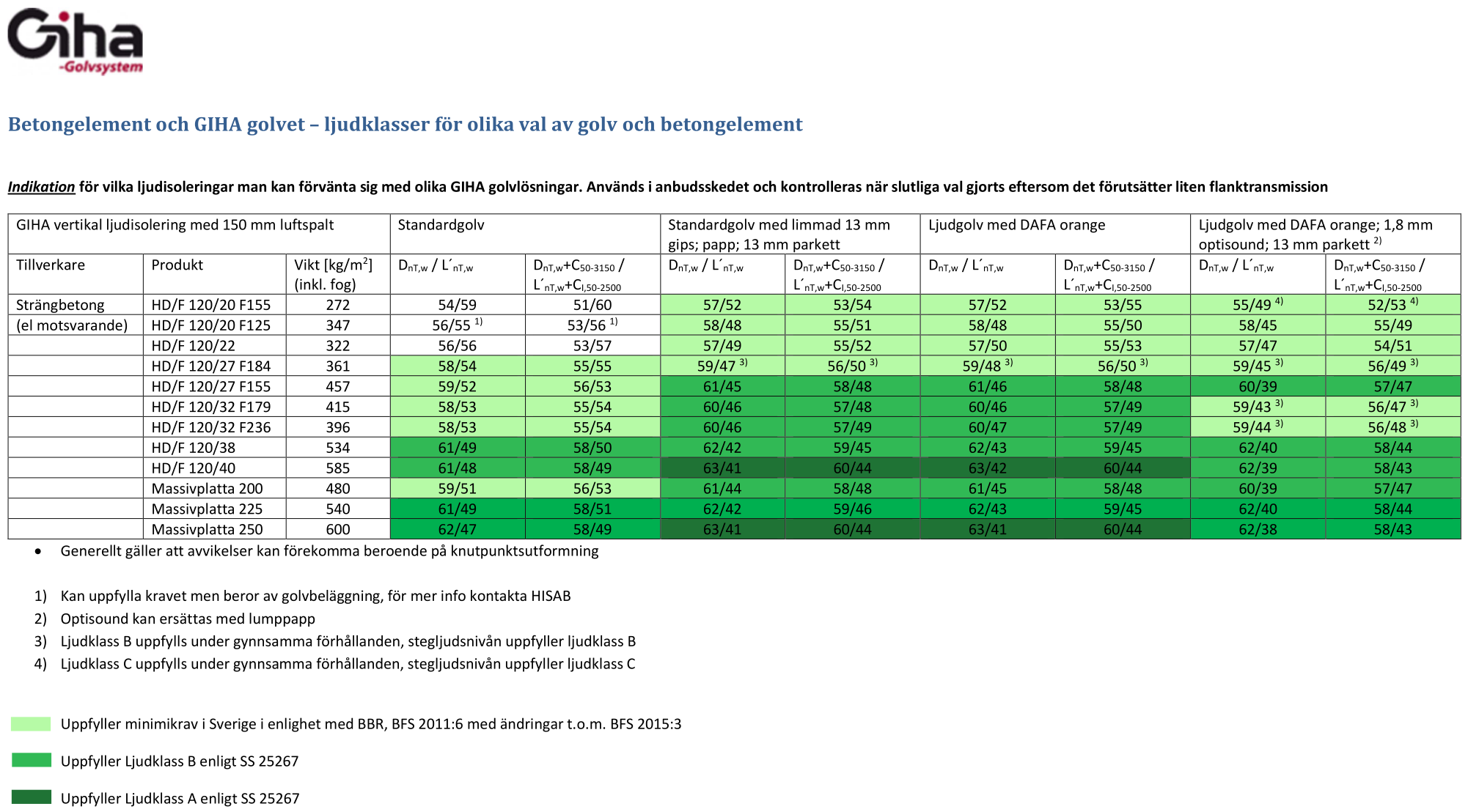 Beräknat enligt EN 12354
GIHA på trä
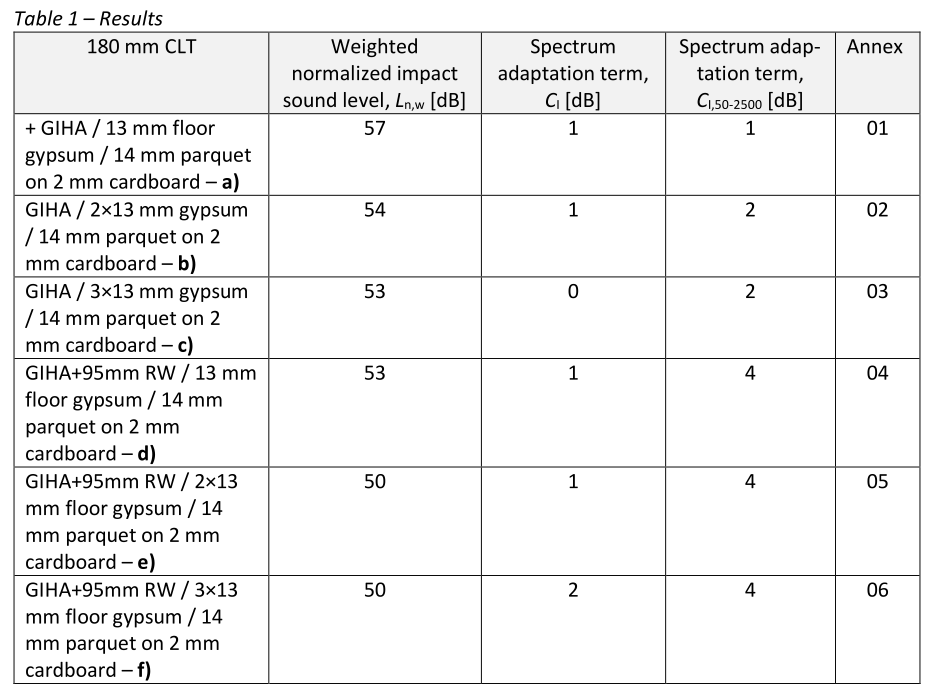 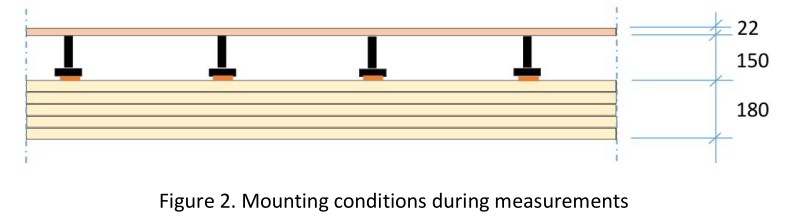